Неугасимый огонь памяти.
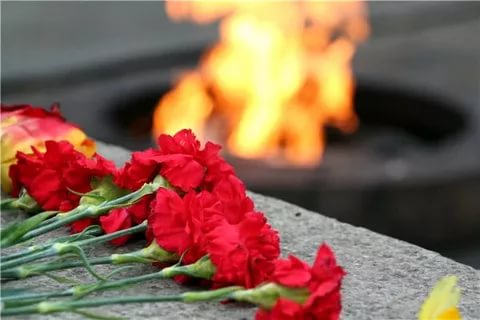 «Никто не забыт, Ничто не забыто».
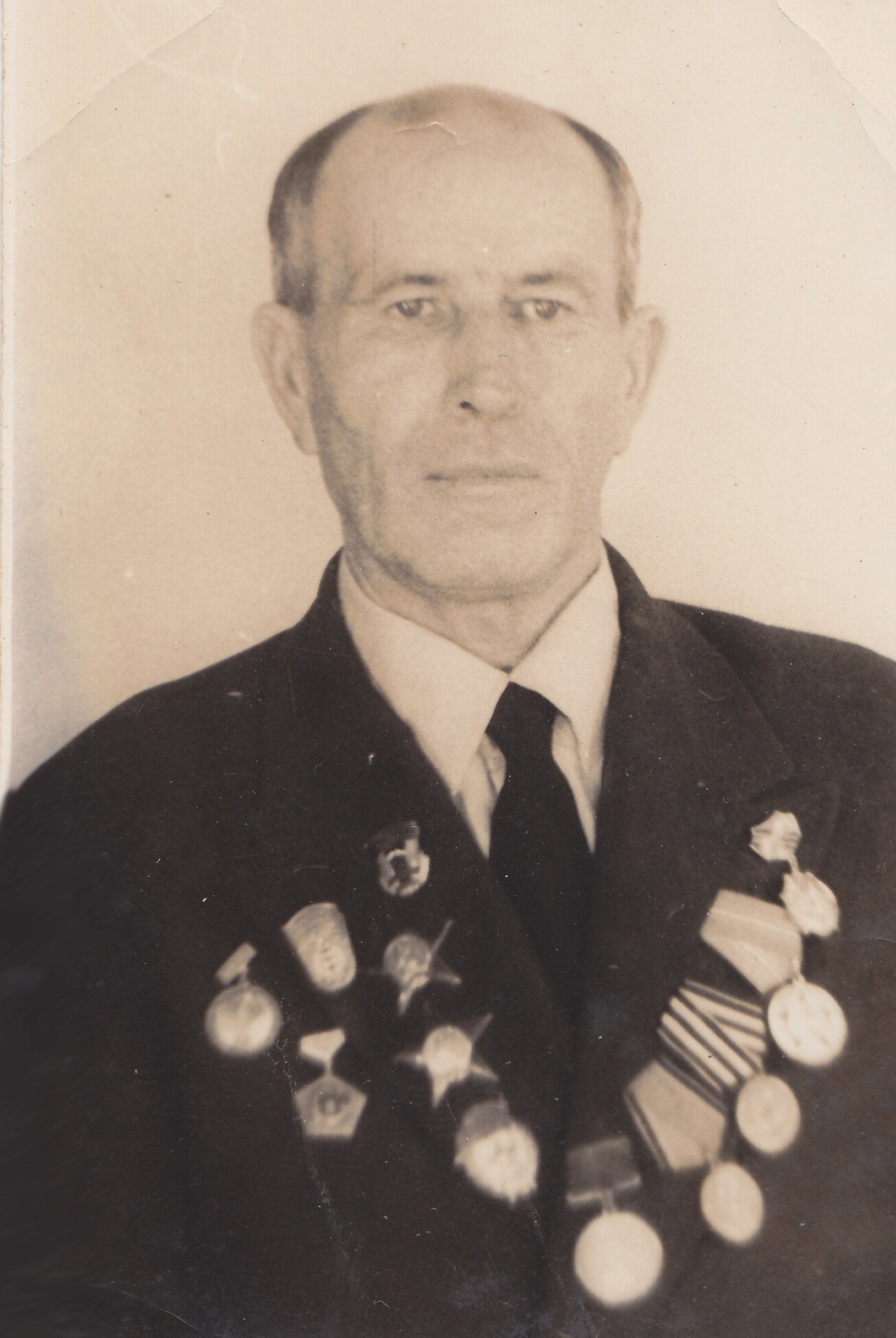 1) Синегибский Андрей Пантелеевич.
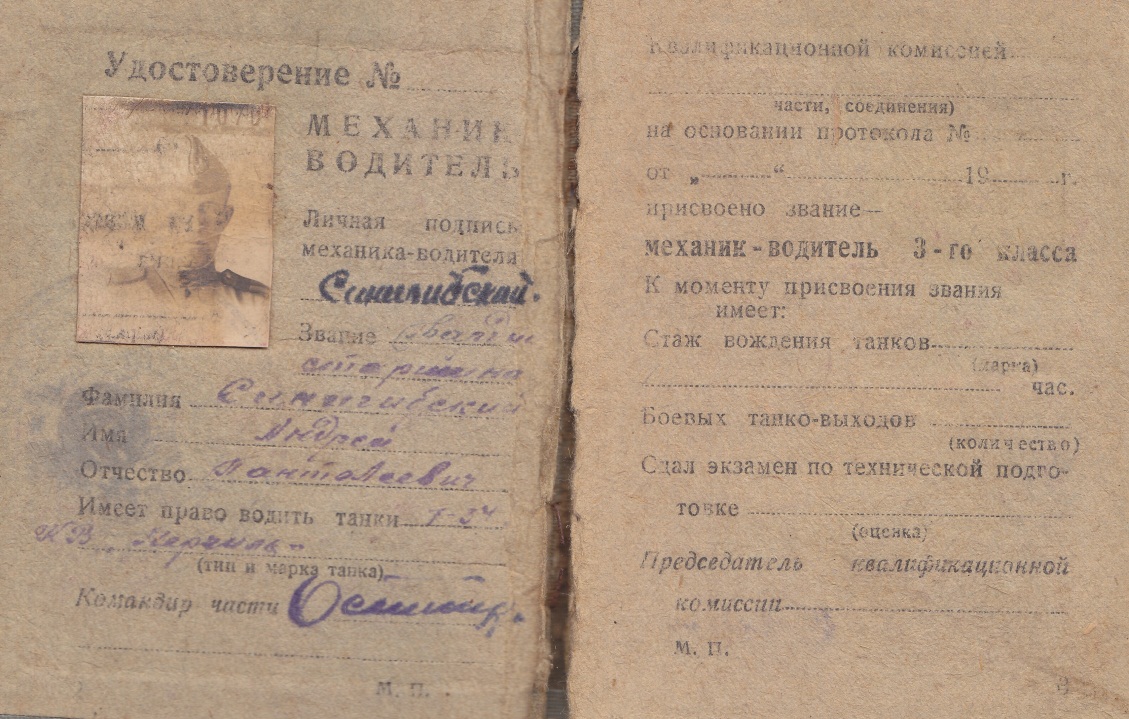 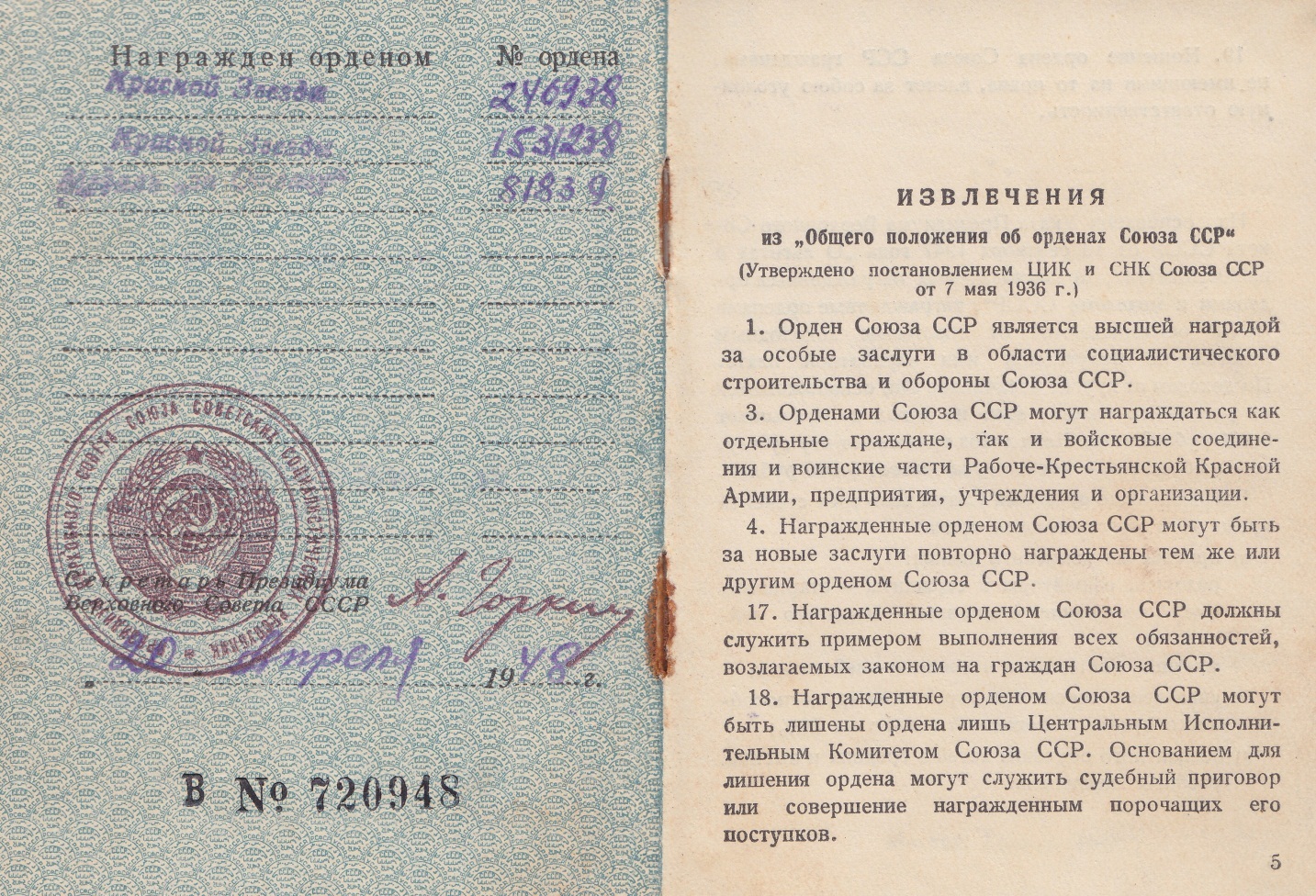 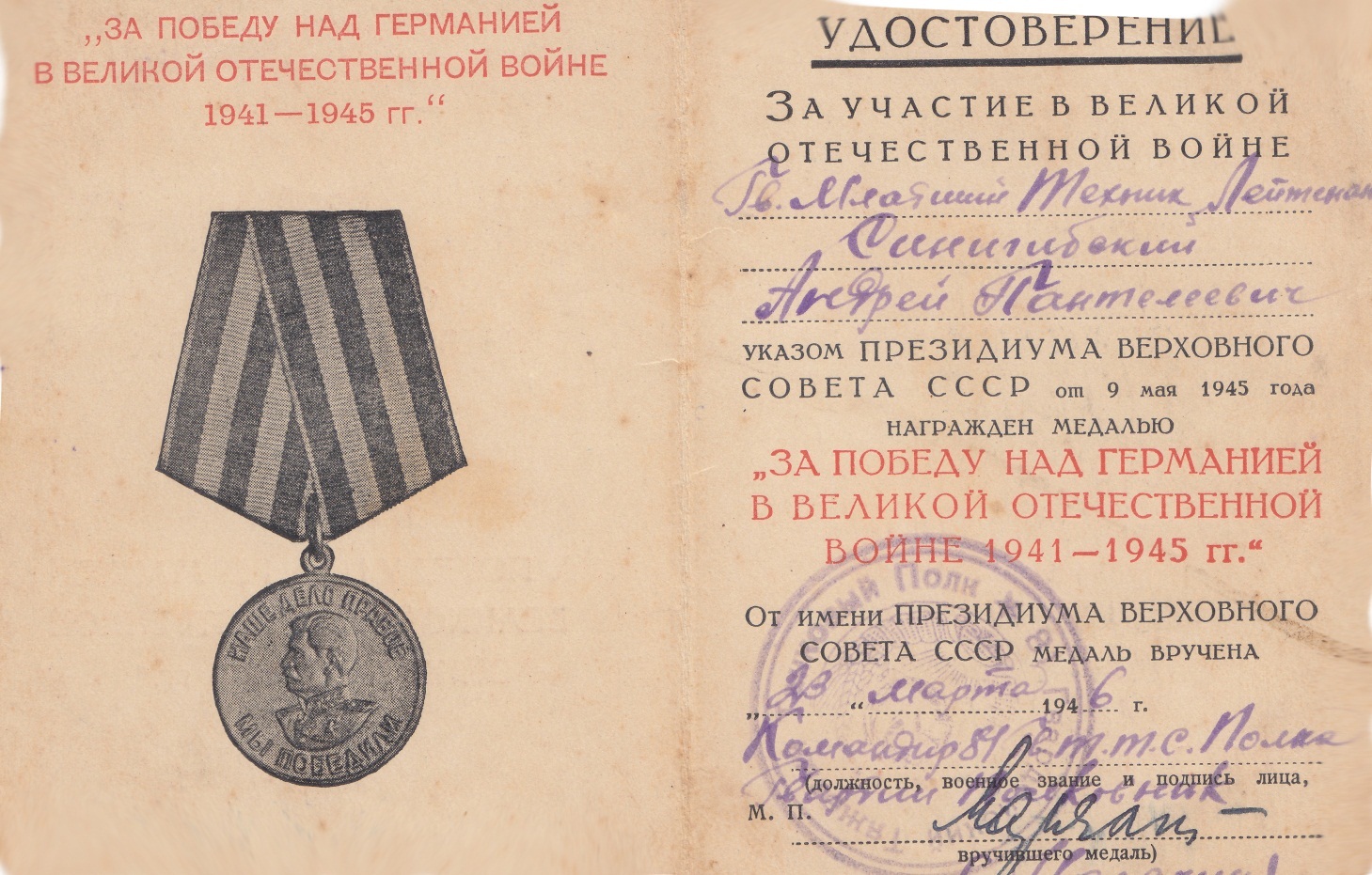 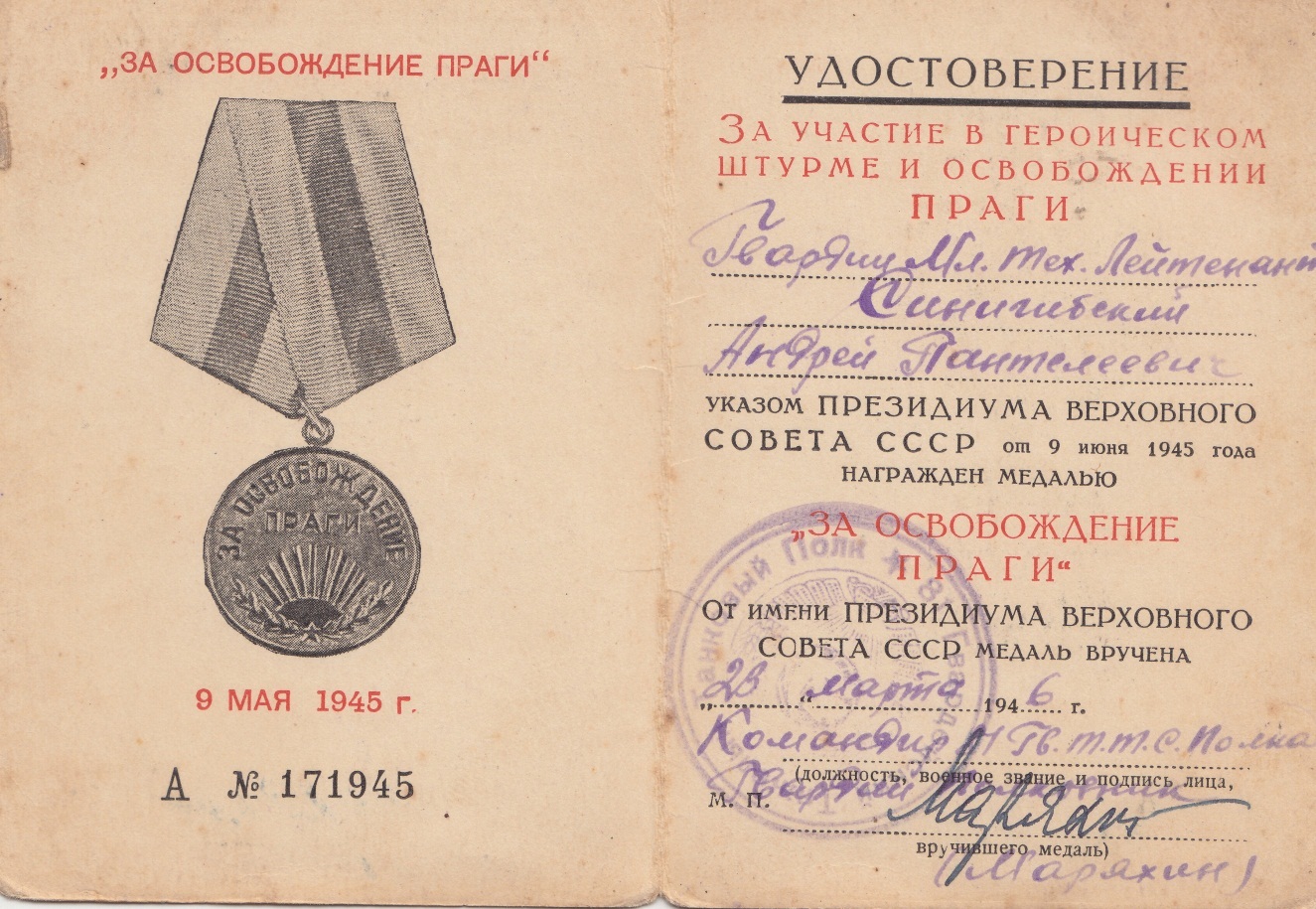 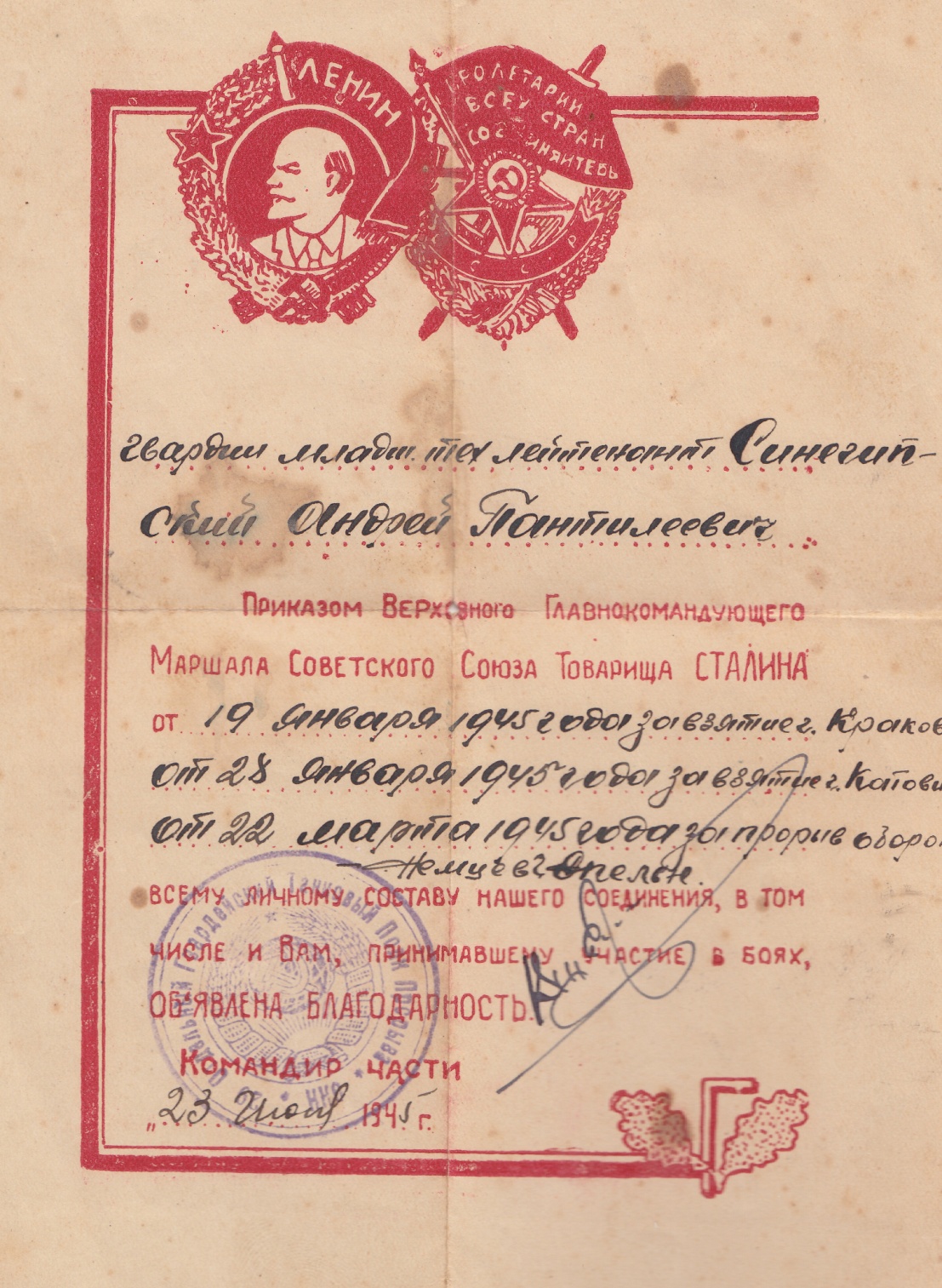 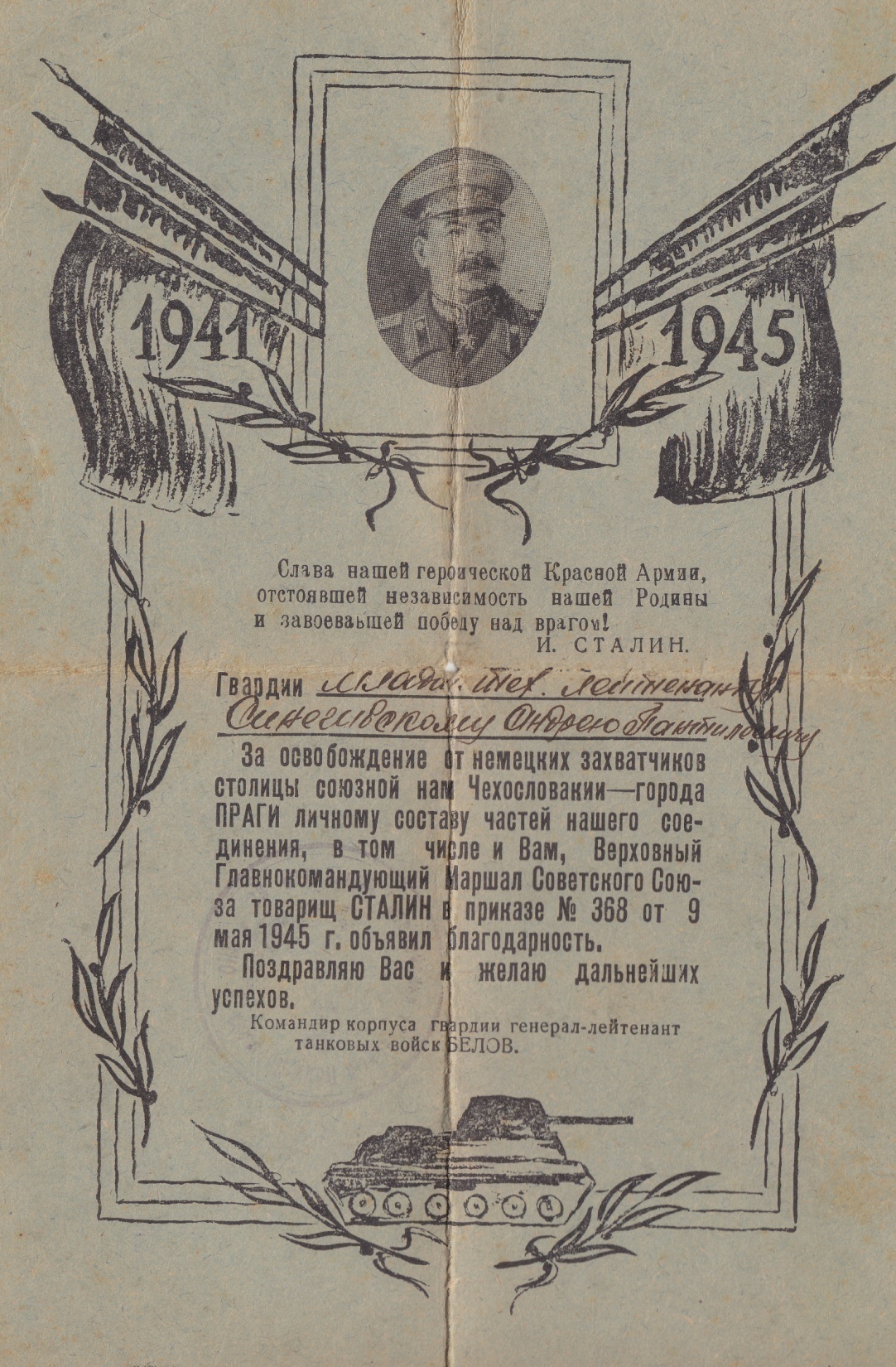 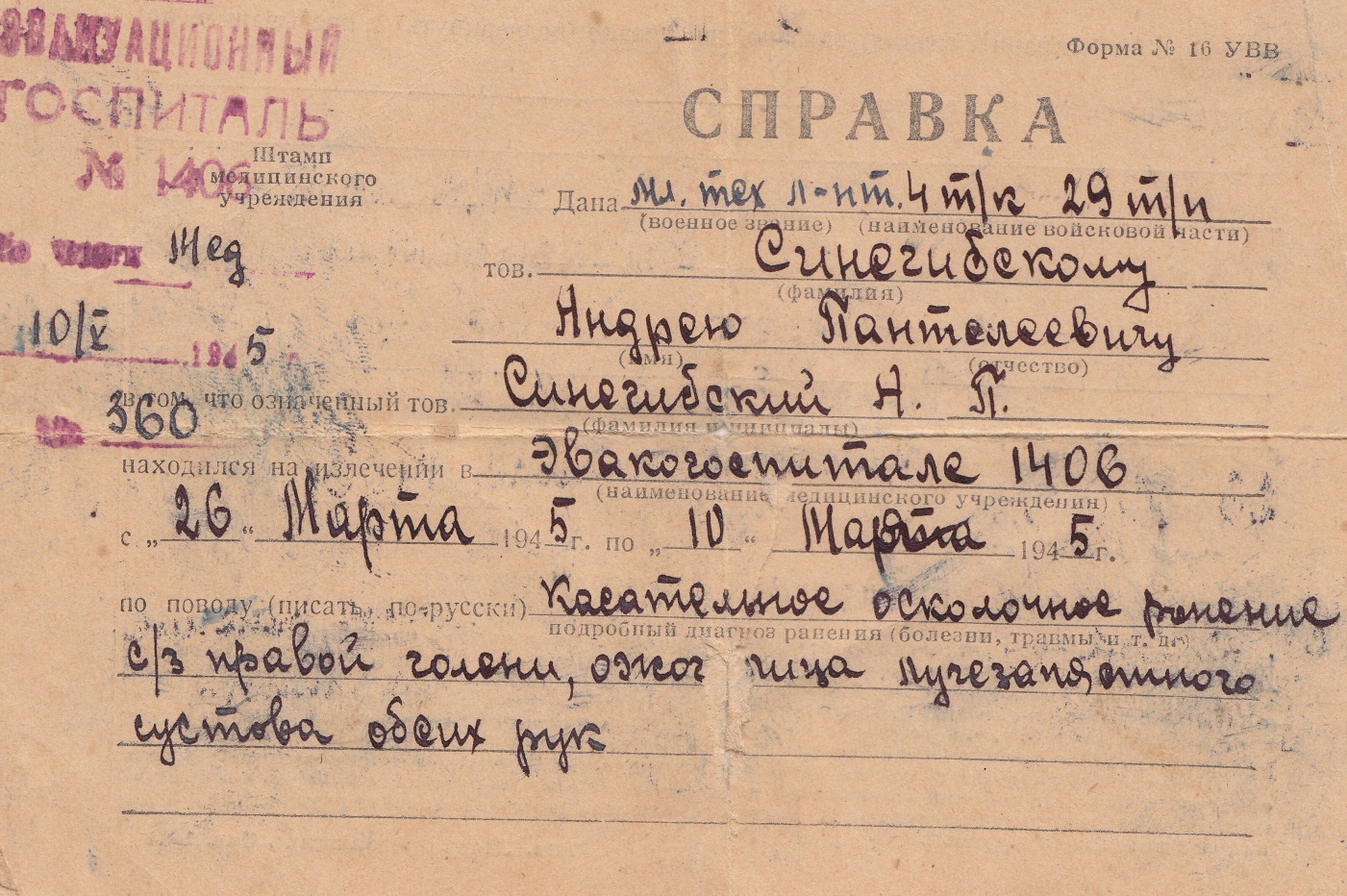 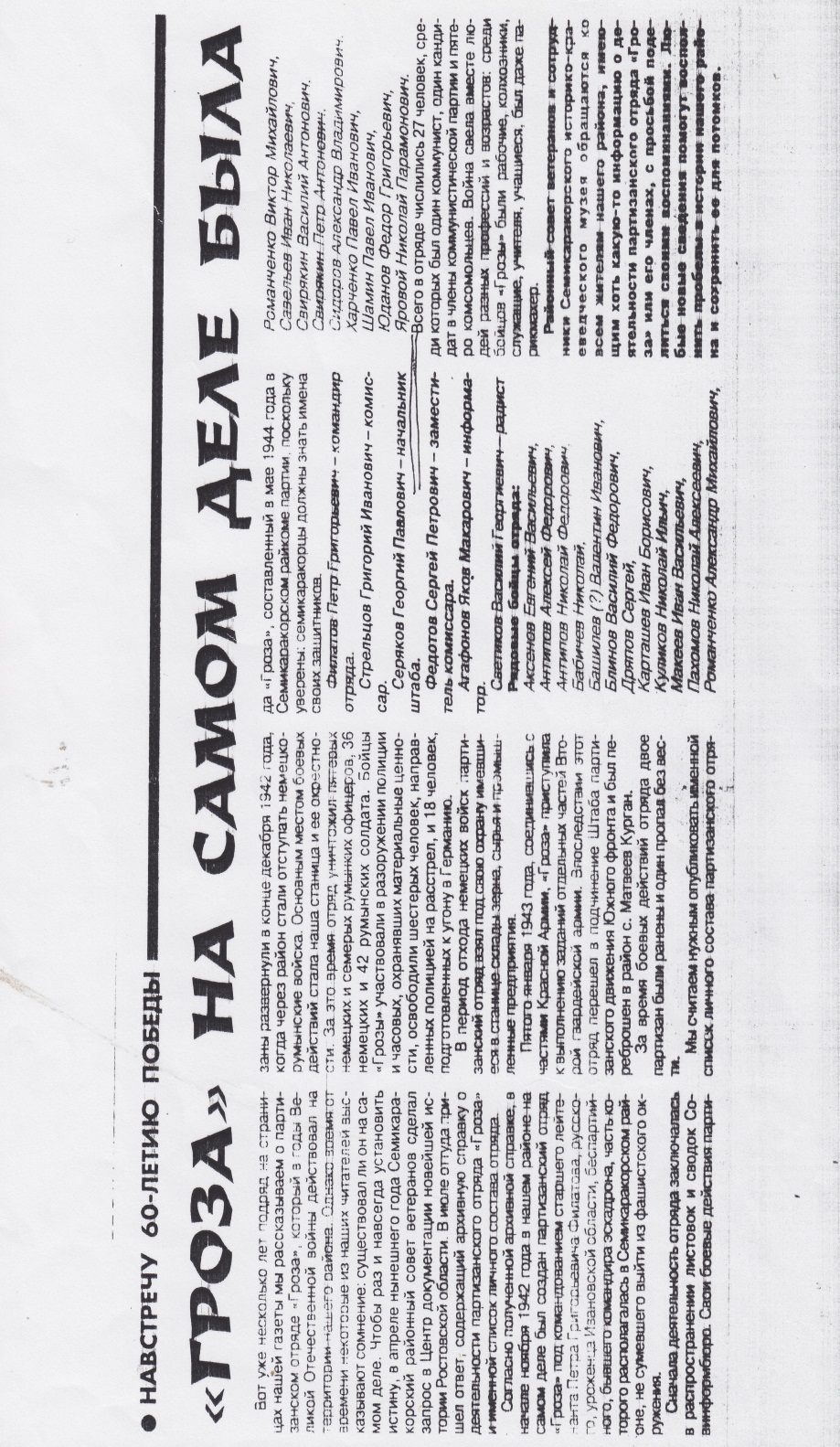 2) Серяков  Георгий  Павлович.
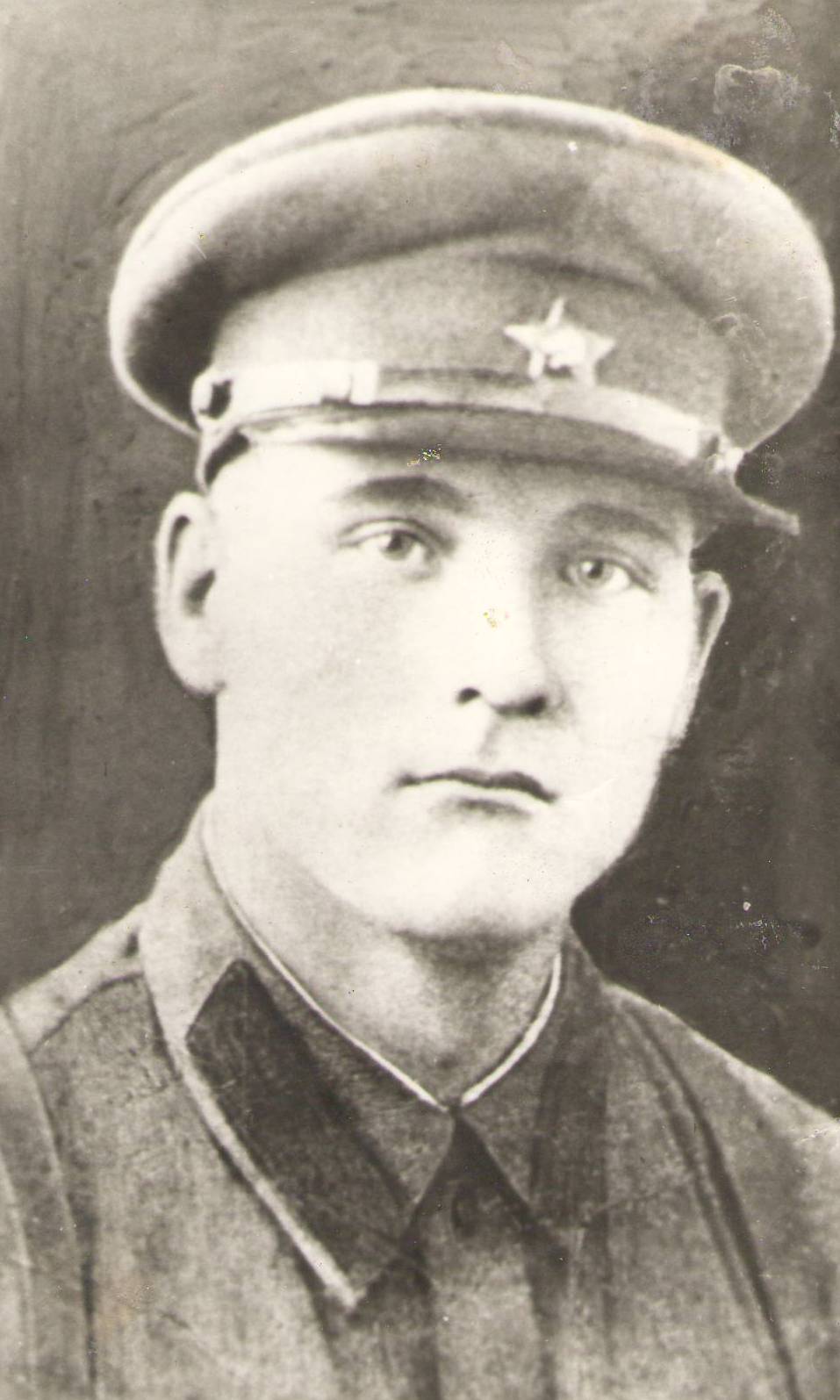 3) Бритиков Иван  Фролович.
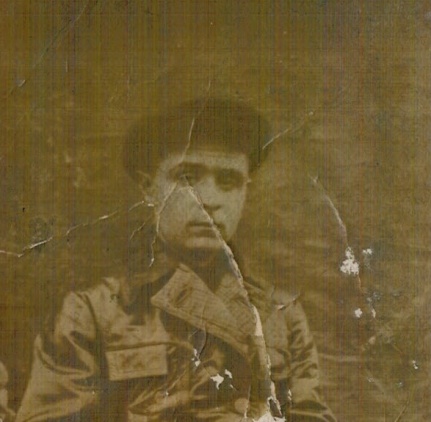 4)  Осторожный Афанасий Иванович.
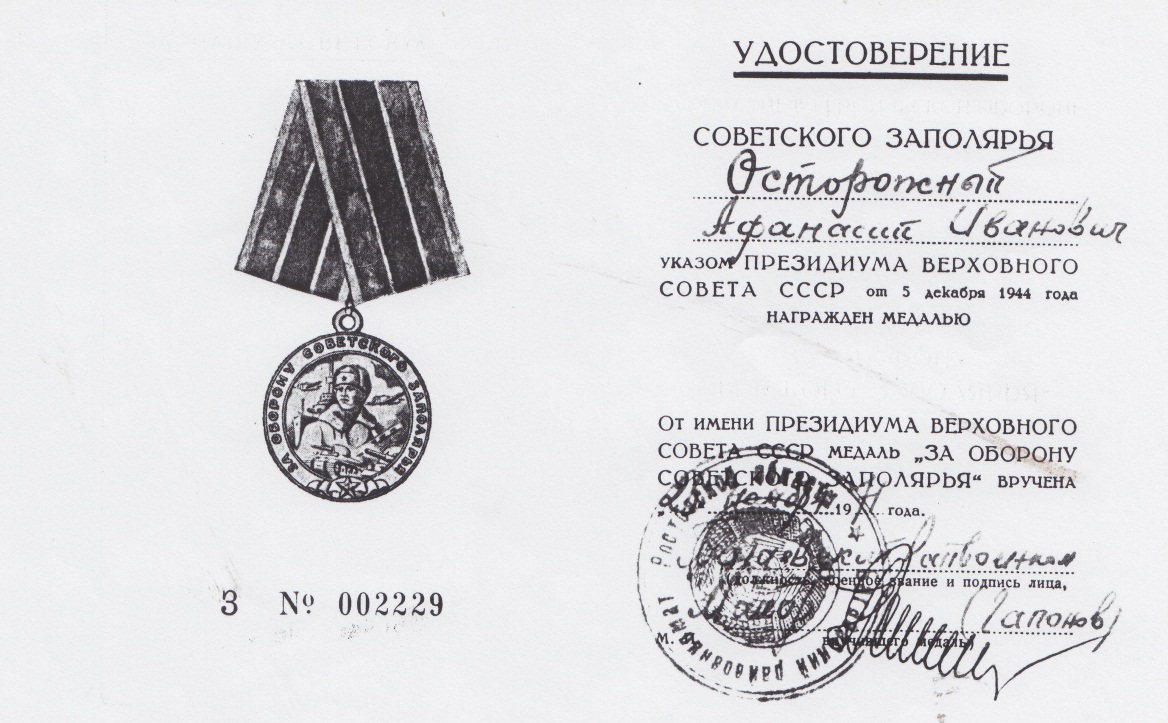 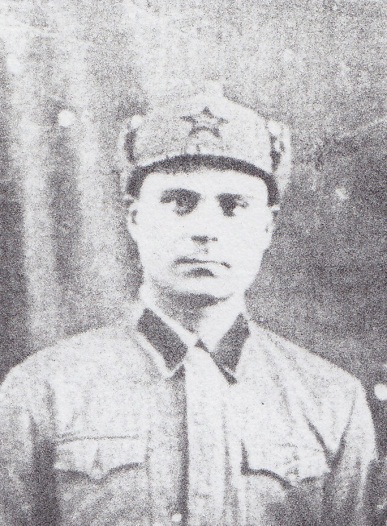 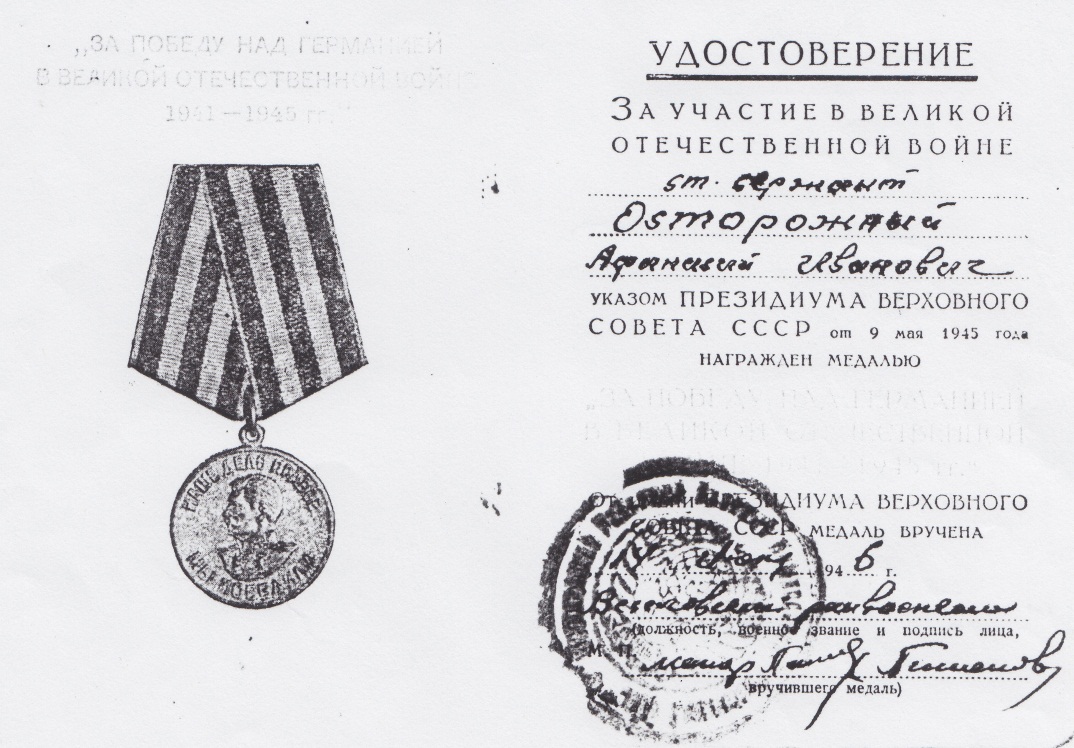 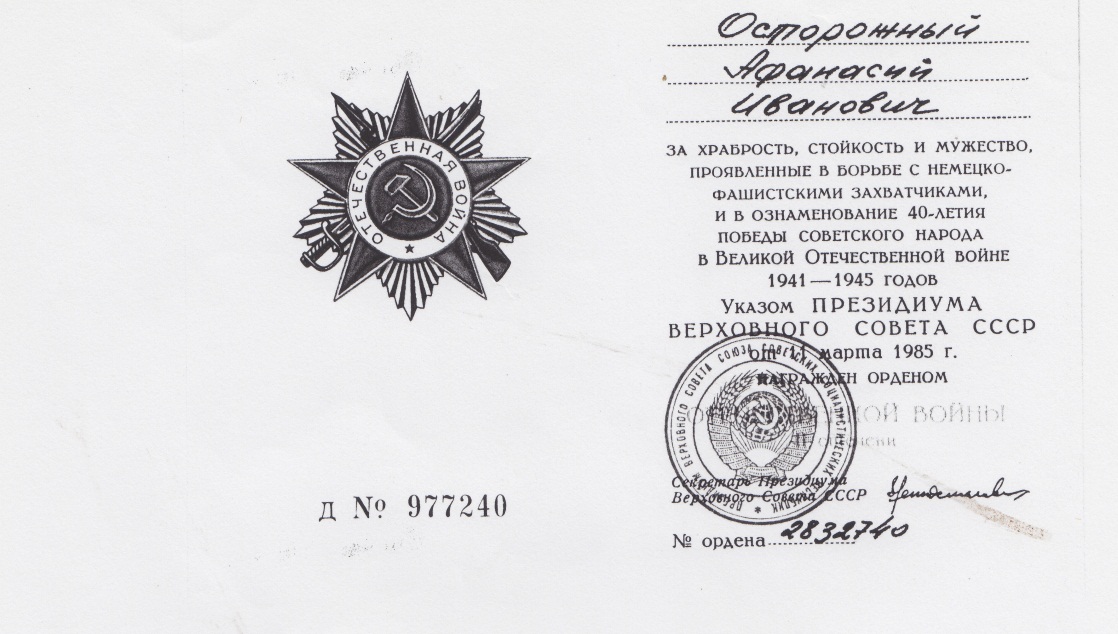 6) Проценко Анатолий Филиппович.
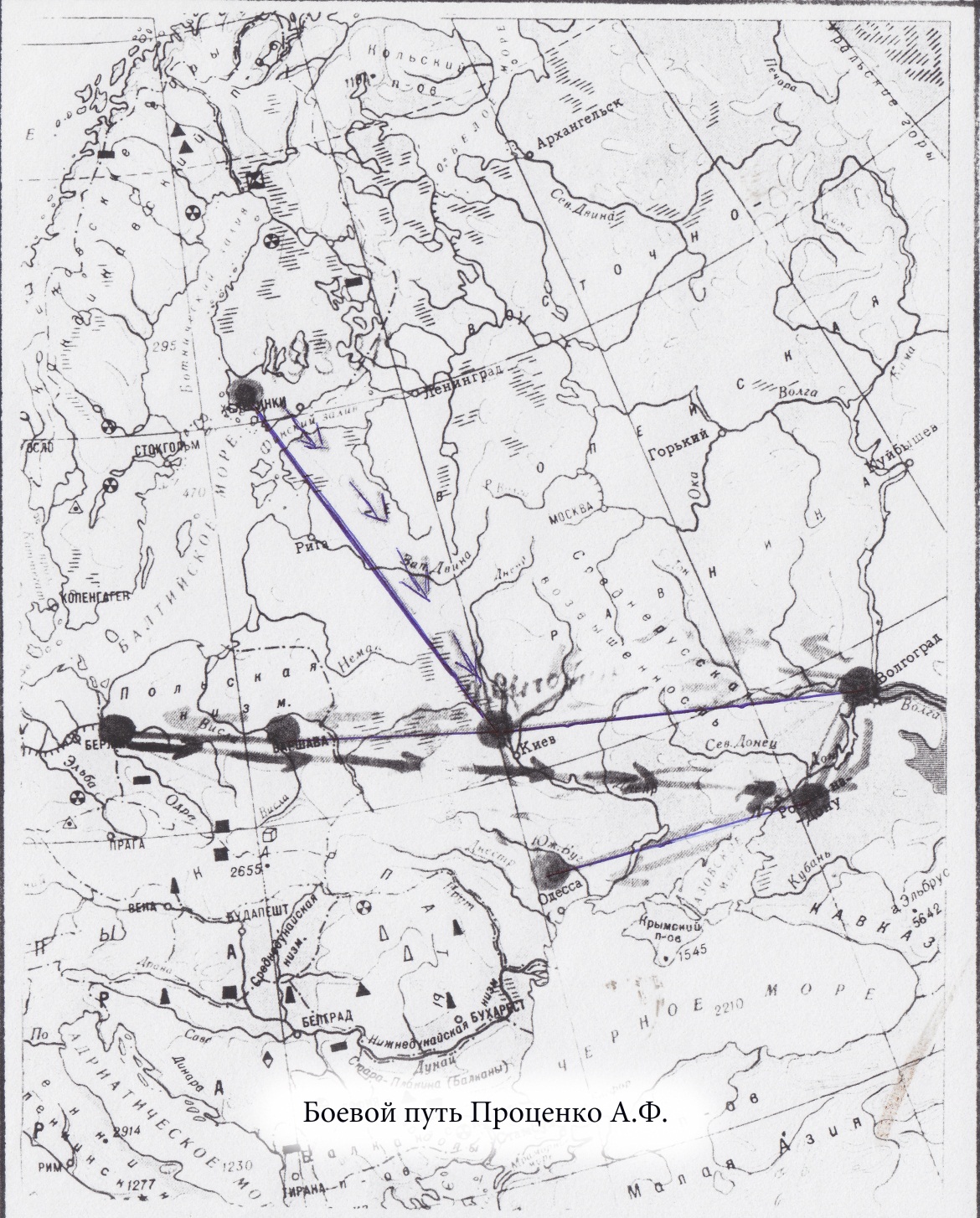 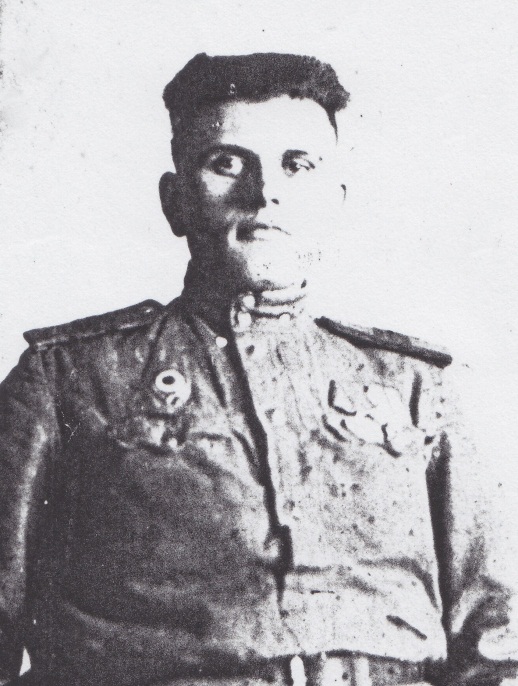 7) Фисенко Иван Ефимович.
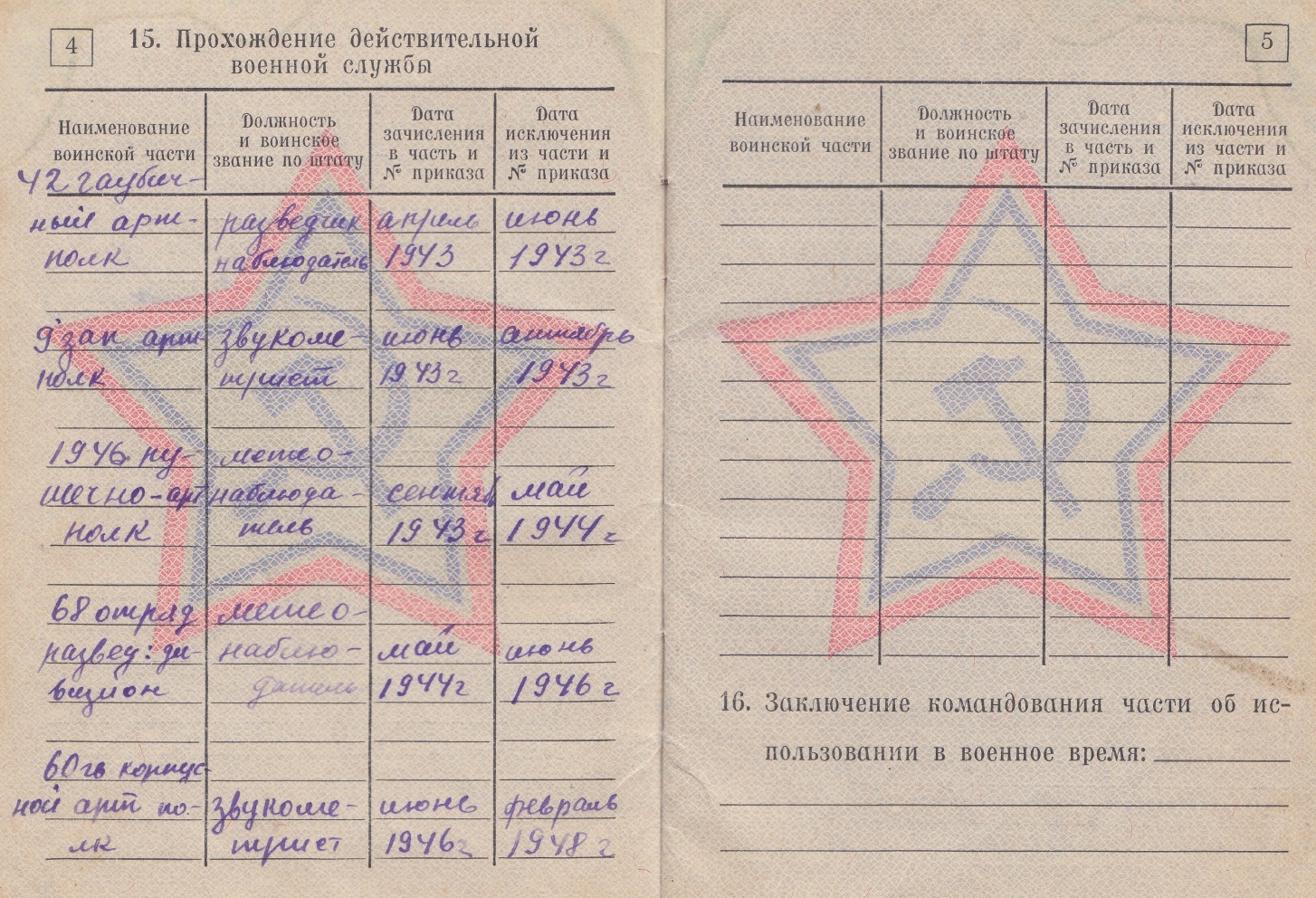 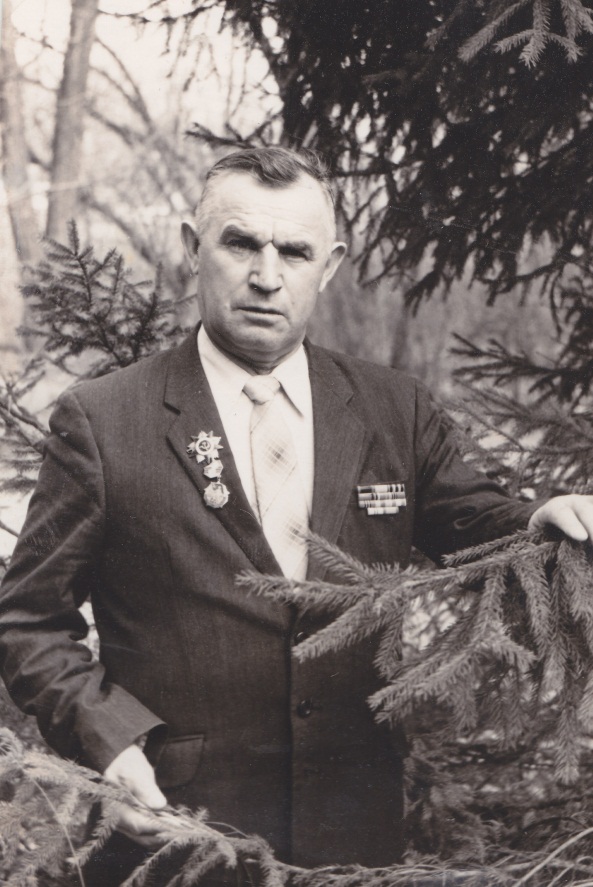 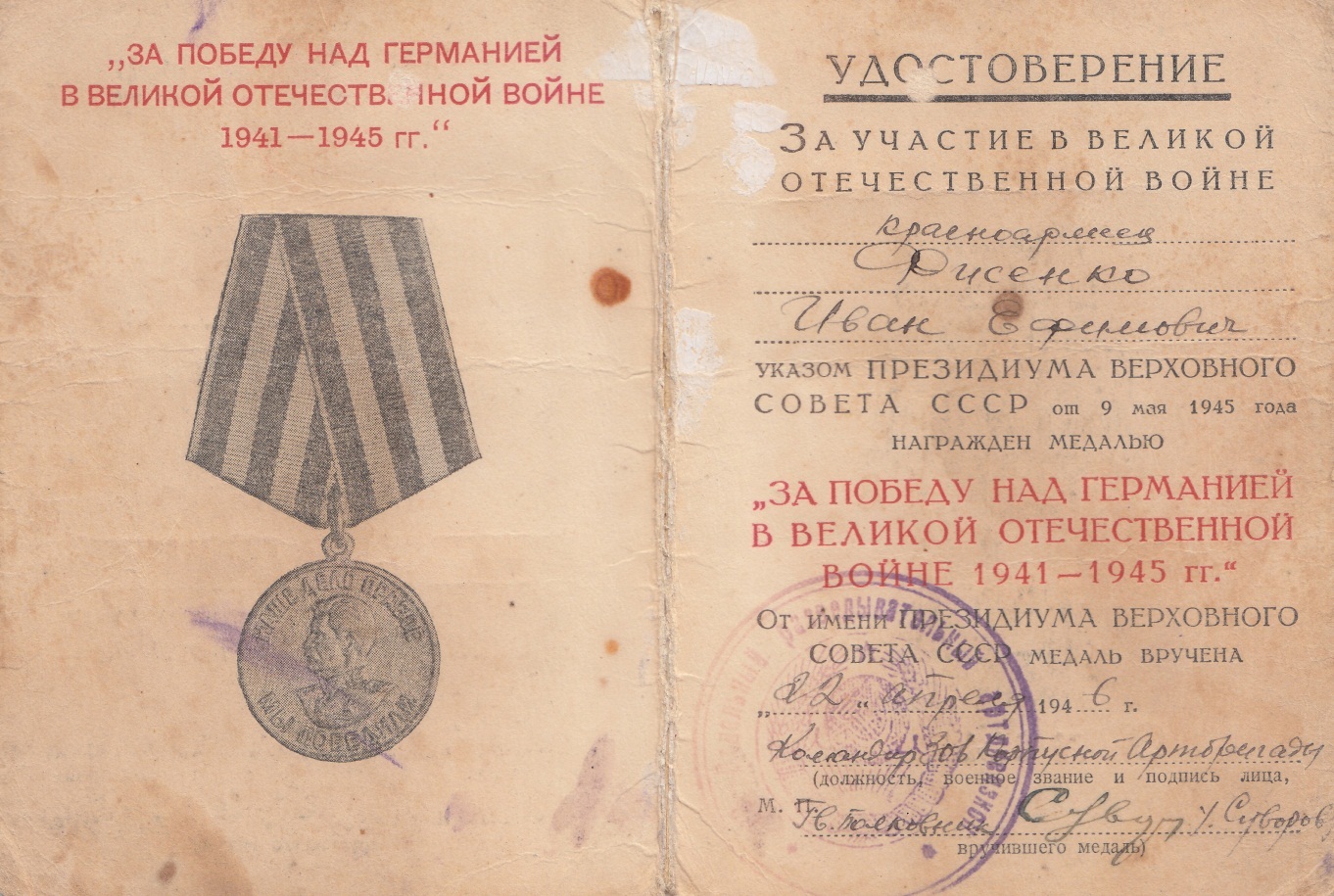 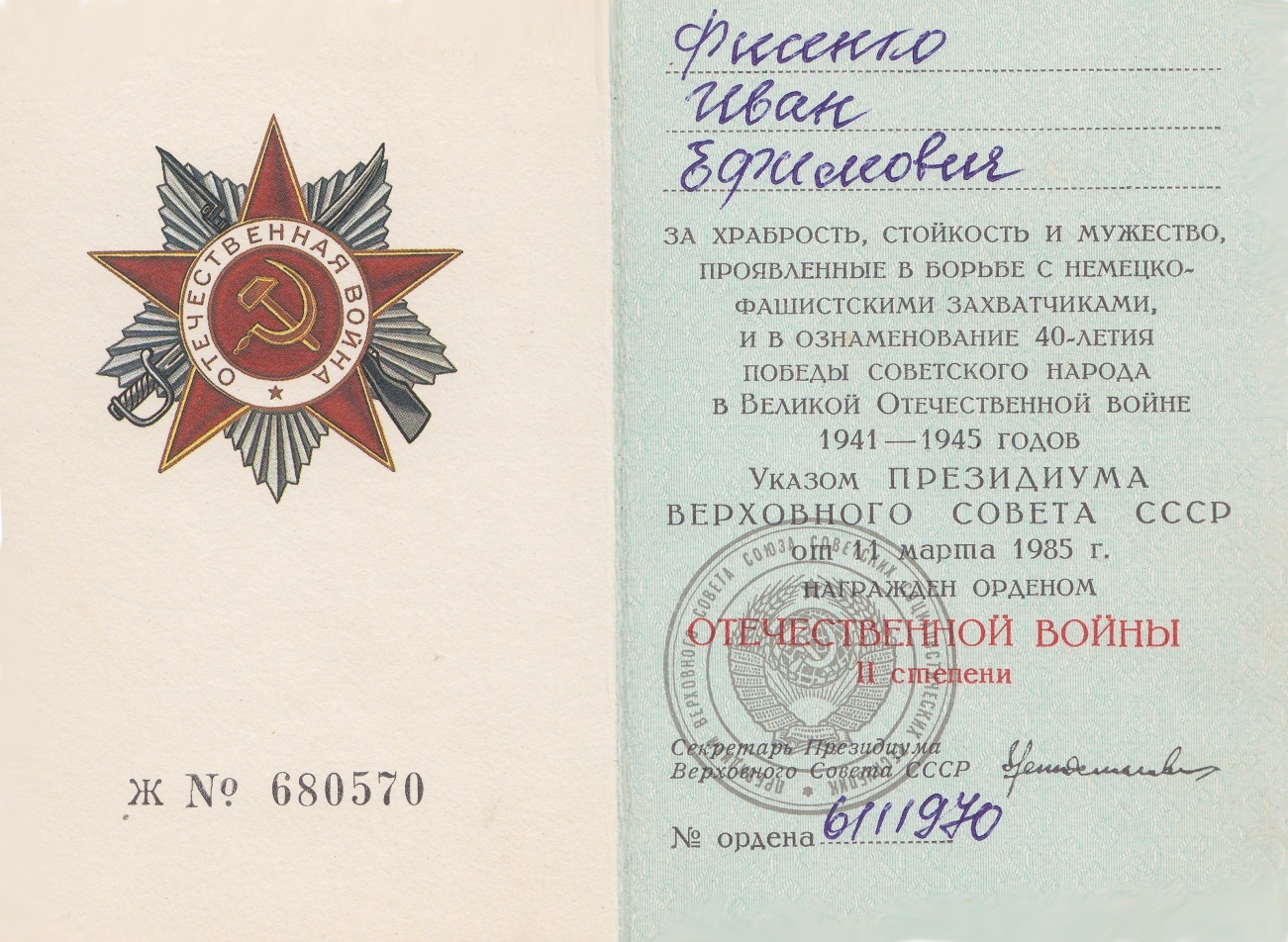 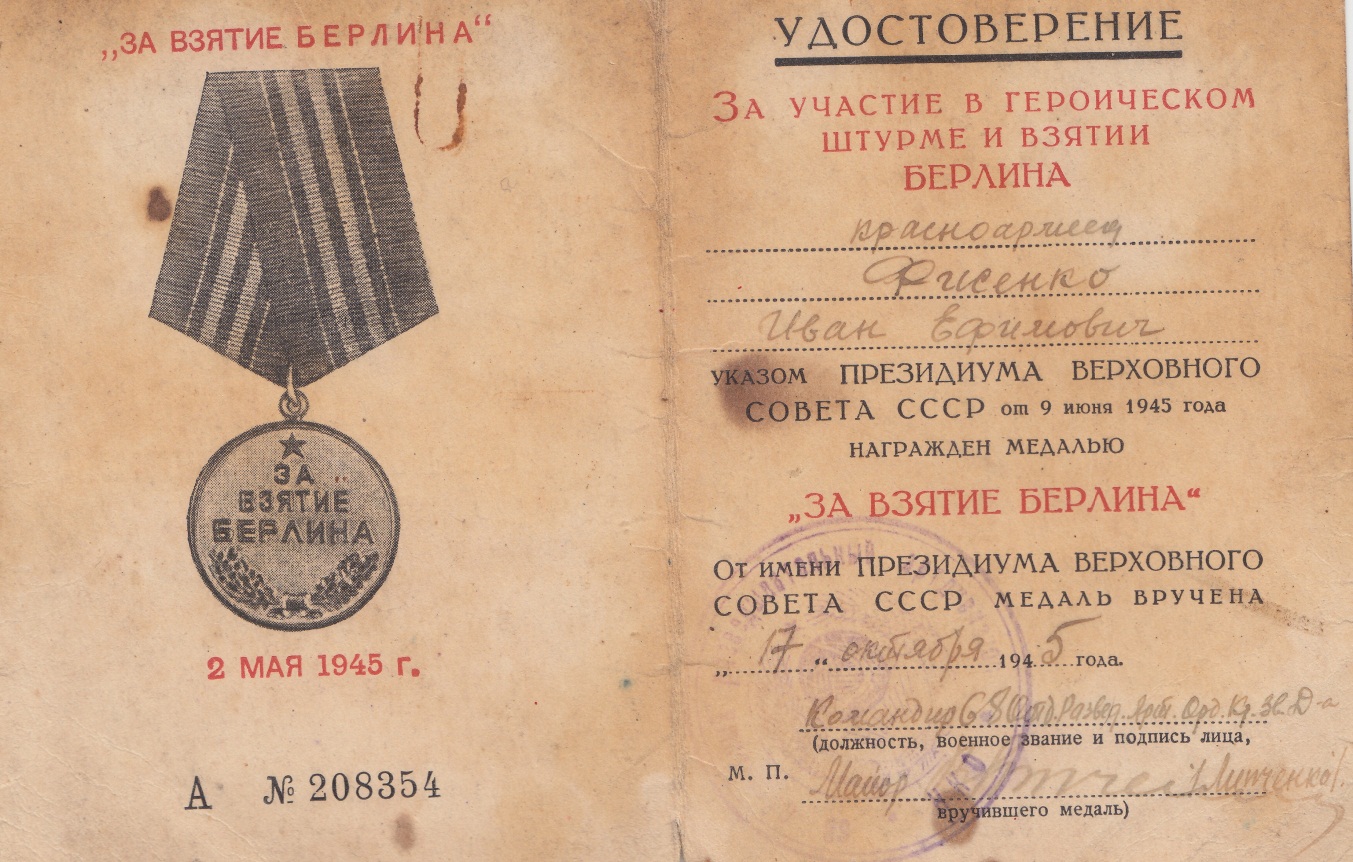 Мы, нынешнее поколение, должны помнить, какой ценой нам далась победа!
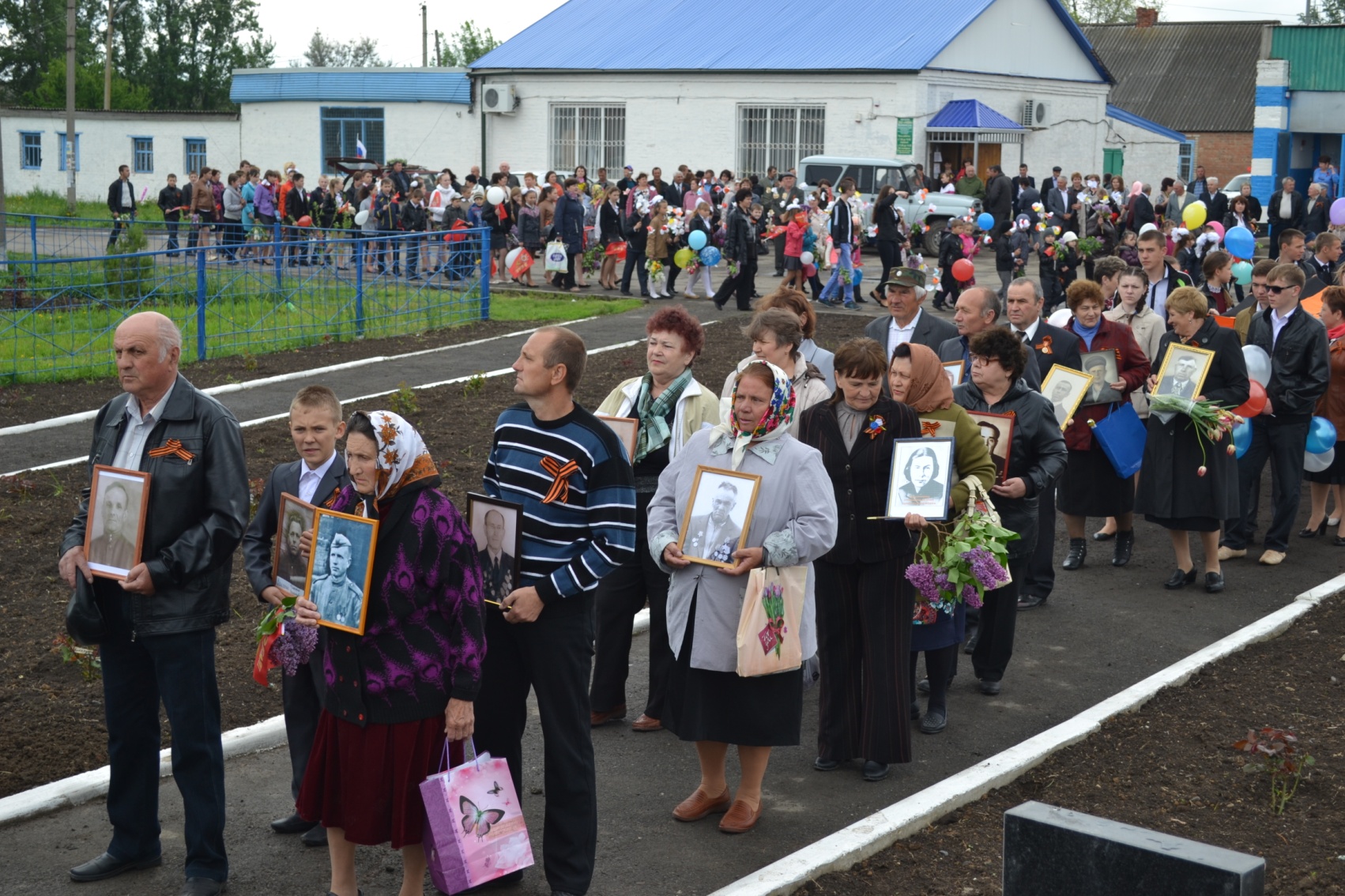 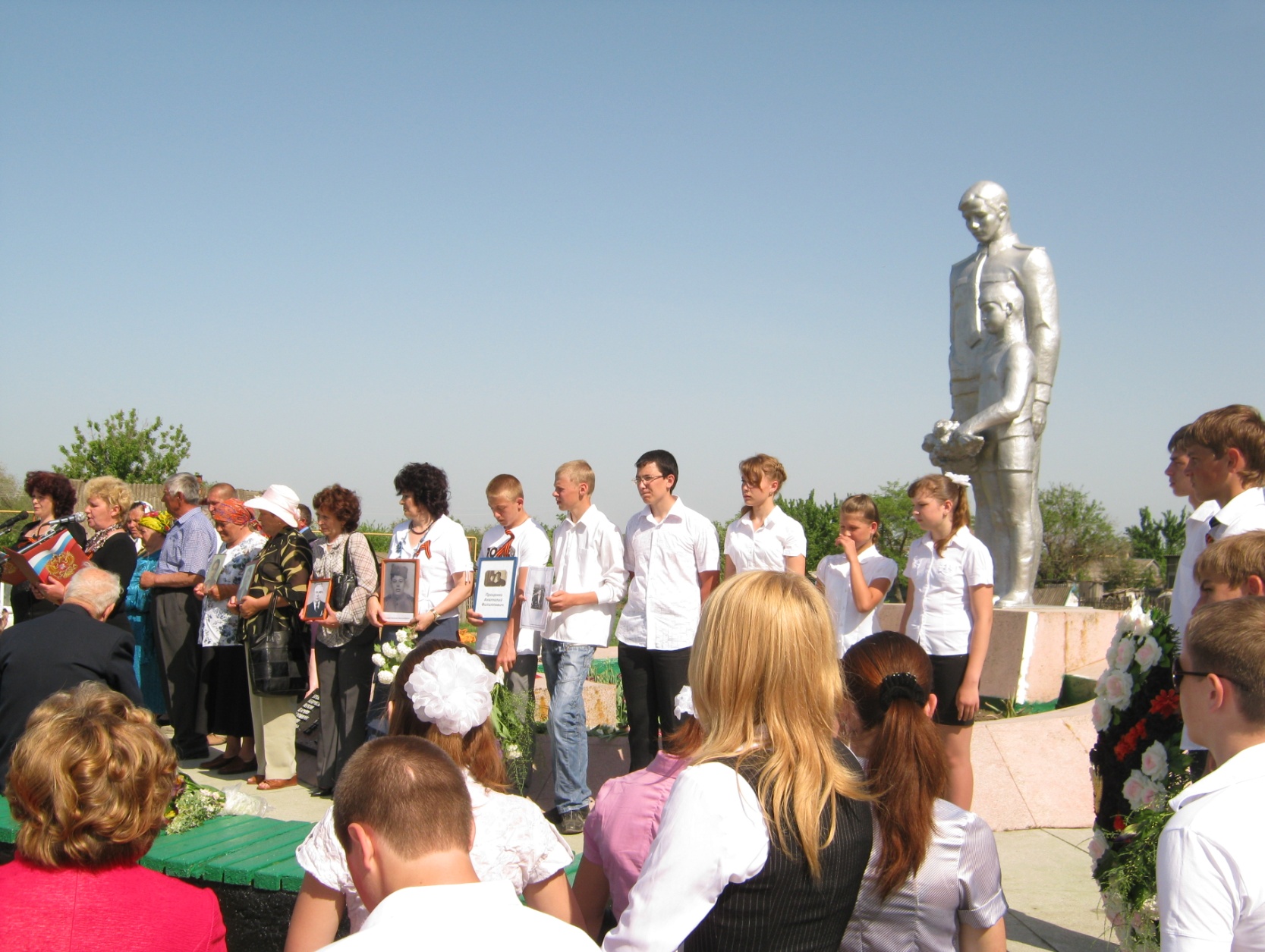 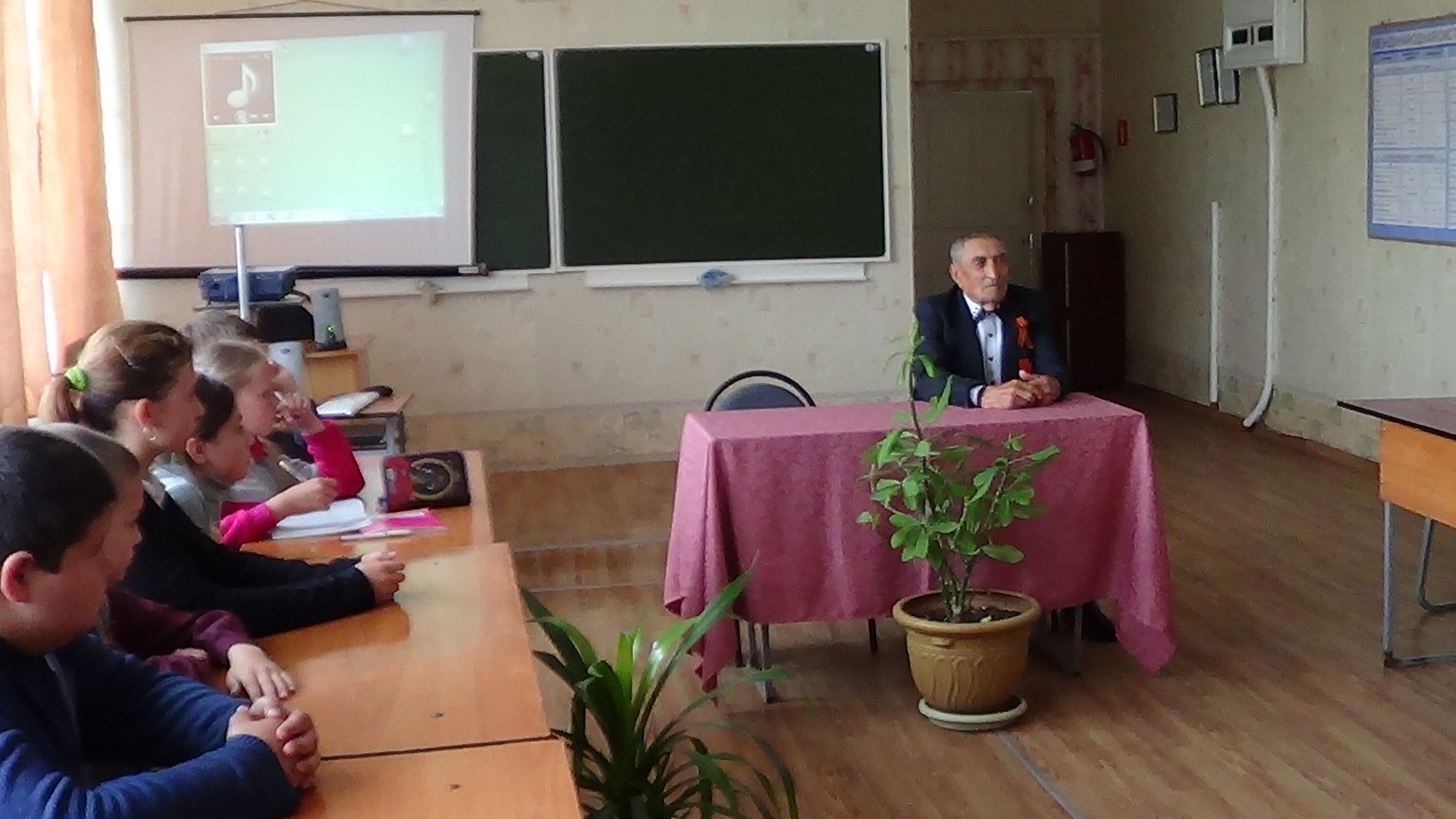 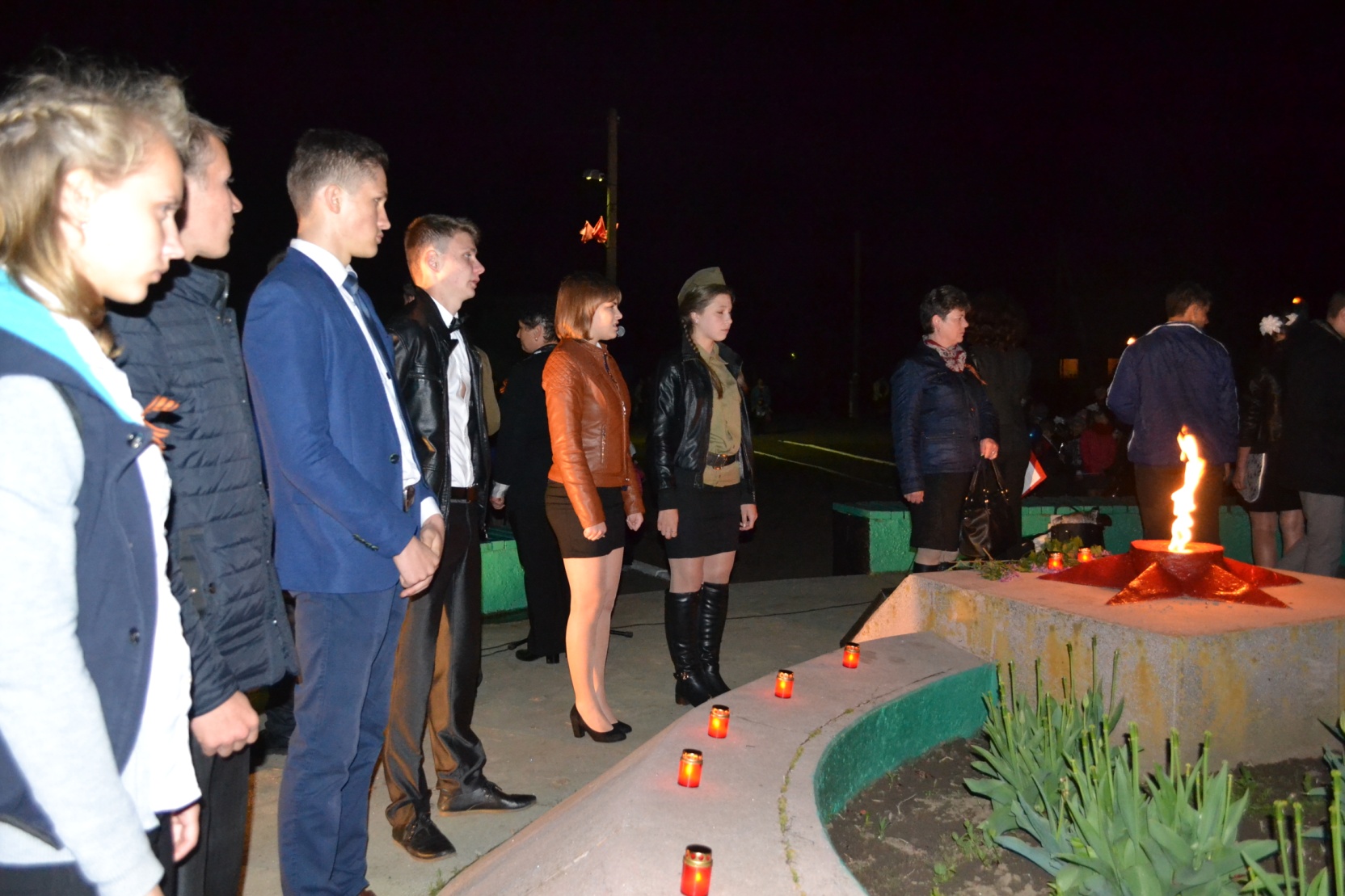 Спасибо за внимание!!!
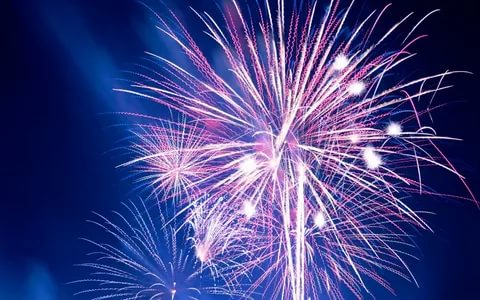